1
So, how’s your English?
Seminar given at Masaryk University, Brno
26 March, 2013


Marcus Grollman
(Head of English, University of Groningen Language Centre)
Ruben Comadina Granson
(Head of Modern Foreign Languages, University of Groningen Language Centre)
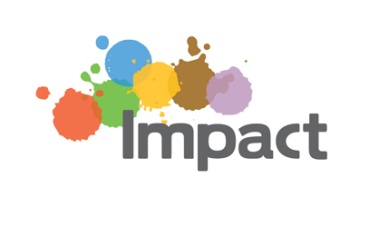 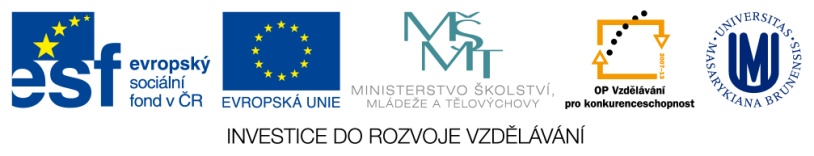 2
Contents
Introduction (CEFR, DIALANG)
  What we’ve experienced (“Dunglish”) and
     what you’ve experienced (“Czechlish”)
  A self-assessment activity
  Teaching: a real-life situation
  Peer-feedback: introduction
  … and now it’s your turn! (“pop-topics”)
  So where do we go from here?
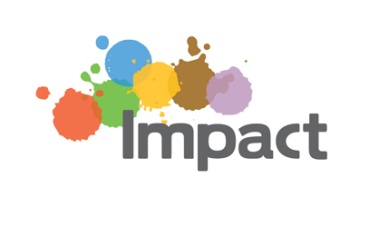 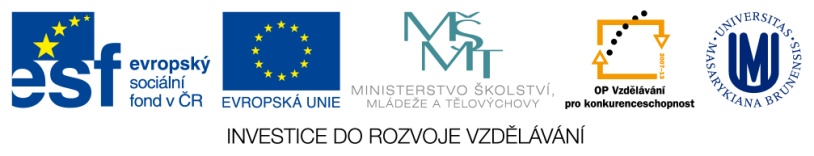 3
Section 1
Introduction (CEFR, DIALANG)

  What we’ve experienced (“Dunglish”) and
     what you’ve experienced (“Czechlish”)
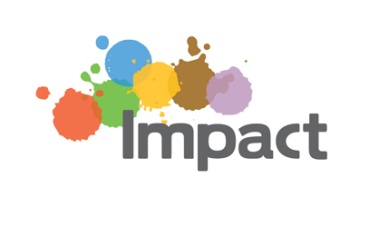 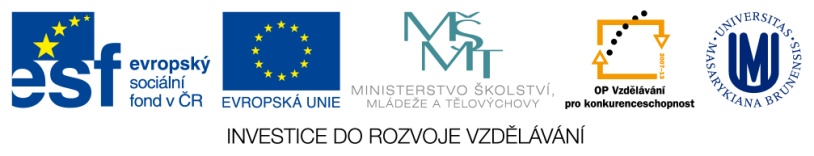 University of Groningen
By 2020, 20% graduates should have been mobile
 University of Groningen, Strategic Plan 2010-2015
 Internationalisation = English-medium programmes
 Use of English as lingua franca
 “Passing from B2 to the C level should enable the learner to access higher education, professional fields of employment and the literary culture associated with a language.” (Green 2008)
 But what does this mean for lecturers?
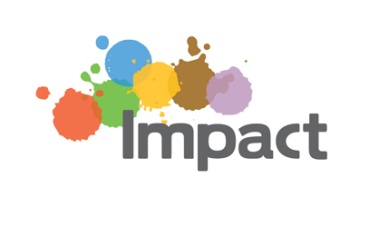 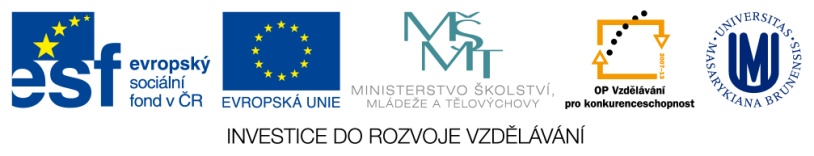 [Speaker Notes: European Education ministers have established a goal that; not native speaker level]
English in Int’l University
Results:
 lecturers’ difficulty presenting content in EN
 frustration; however…
 native speaker?
 ability to compensate for language deficiencies with excellent didactic and presentation skills, as well as intercultural competences
 D level: “well-educated non-native speakers” (North 2010)
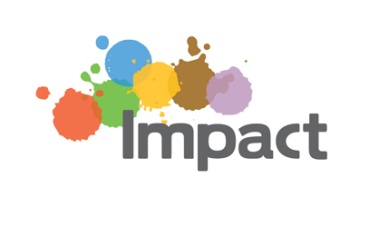 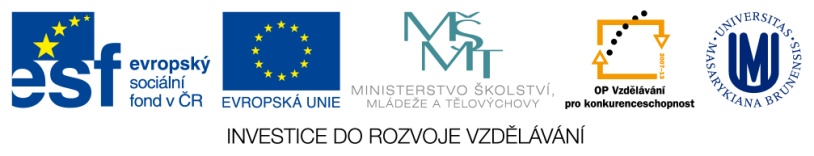 [Speaker Notes: European Education ministers have established a goal that; not native speaker level]
A Good Lecturer
Confident speaker of English 
 Good fluency 
 Excellent range of vocabulary (jargon) and good use of idiom 
 Minor errors show that lecturer is not first language speaker but do not cause misunderstanding
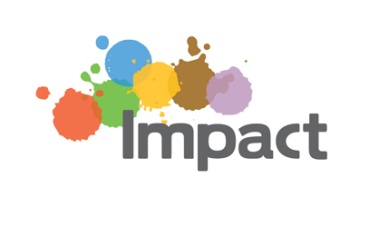 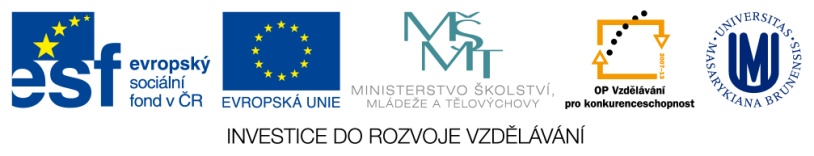 A Good Lecturer 2
May have a slight accent but does not detract from understanding except in exceptional circumstances, such as difficult combinations of sounds which a first language speaker might also trip over 
 Self-corrects
 Makes good use of intonation, notably when giving examples
 Has combination of language, intercultural and pedagogical skills
 Is enthusiastic
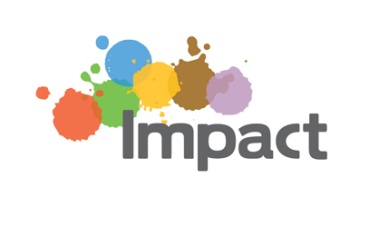 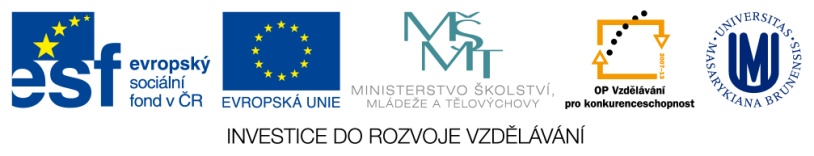 CEFR
The Common European Framework of Reference for Languages (Council of Europe)
 A European Union Council Resolution recommended using the CEFR to set up systems of validation of language ability (2001)
 Framework of reference
 It describes language ability from A1 (basic user) up to C2 (proficient user)
 Can do statements: focusing on what a learner is able to do, not what a learner does wrong
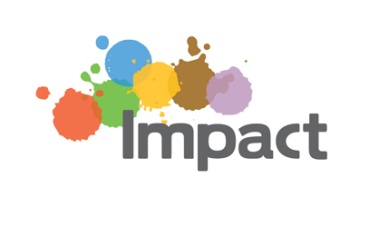 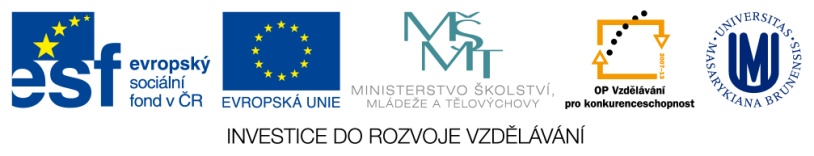 CEFR
Encourages reflection
 Language Portfolio:
 Language passport
 Language biography
 Language dossier
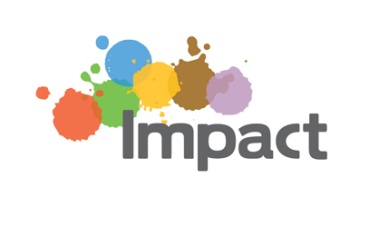 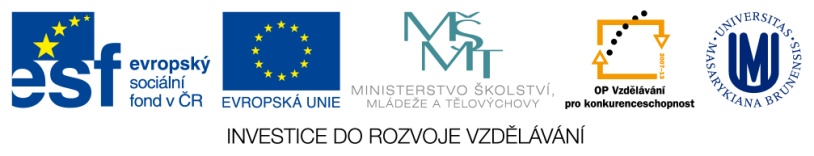 DIALANG
It is a language diagnosis system
 It reports level of skill against the CEFR 
 It is not an exam
 Five skills: reading, writing, listening, grammar and vocabulary
 Fourteen languages
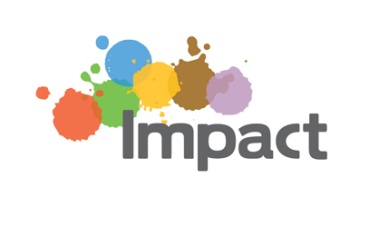 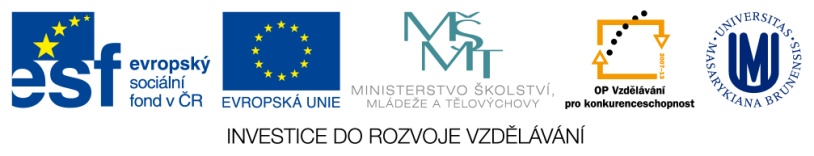 11
DIALANG: First Screen
DIALANG
Feedback menu:
 Test results
 Check your answers
 Advice, e.g. B2>C1/C2
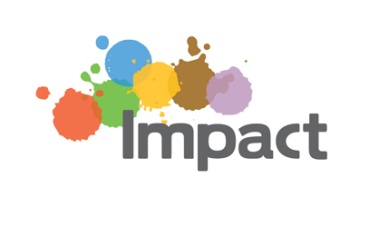 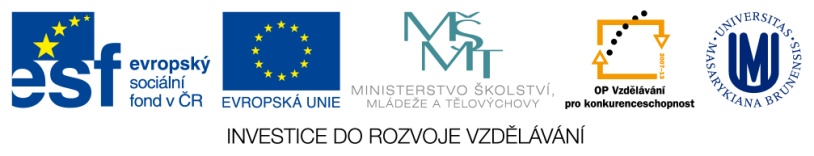 DIALANG: Reflection
What levels do you have in Reading/Writing English  according to DIALANG?
 What are your linguistic strengths and limitations according to DIALANG?
 To what extent does the feedback provided by DIALANG fit in with your image of your English language ability?
 What learning objectives do you set yourself in order to improve your reading, writing and listening?
 How will you achieve these objectives?
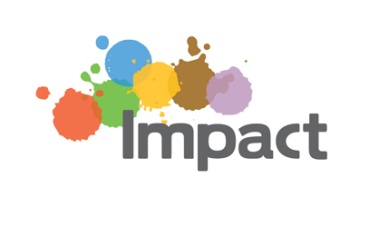 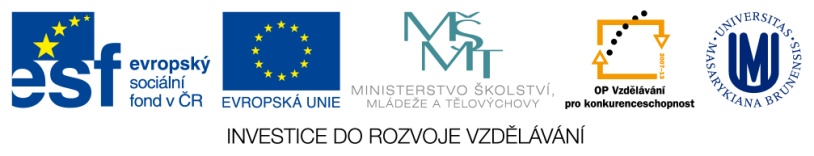 14
What we’ve experienced
The issue of ”Dunglish”

  First Language Interference – FLI

  Circumlocution – “Why use 5 words when 1 would do?”

  MTV English v Formal English: range and coherence
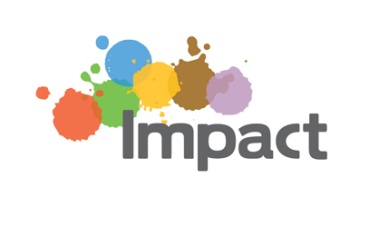 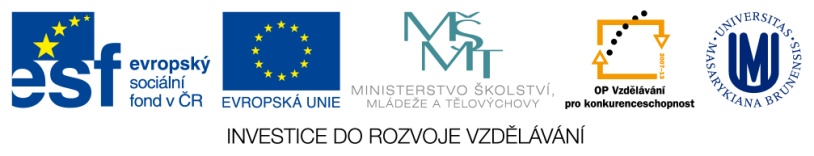 How do you do and how do you do your wife?
How are you and how is your wife?
When was the removal of Mr. Jansen to London?
When did Mr. Jansen move to London?
How well, having that said, the meeting is not for nothing
Although, having said that, the meeting was not a waste of time.
I am the first woman state secretary for the inside and I am having my first period.
I am the first female State Secretary for Internal Affairs and I’m in my first term of office.
He had it not standing in his diarrhoea
It wasn’t written in his diary.
20
Circumlocution
An electronical cupboard with a series of drawers to put your food in to make it cold
 Refrigerator 

 The end of the night-time, just before the sun comes up
 Dawn

 The people who have come to watch the performance
 Audience
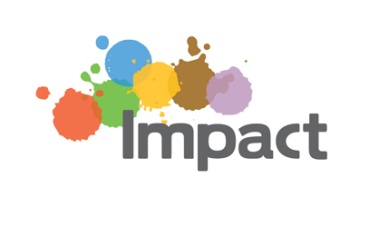 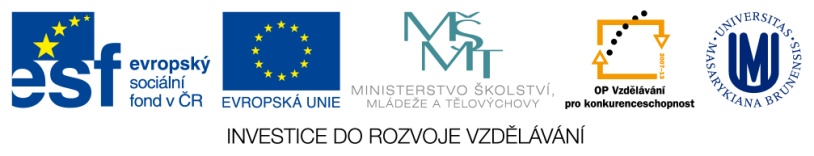 21
“MTV” v Formal English
Language Culture

 Text-speak

 English as the International Language of Communication

Applied English
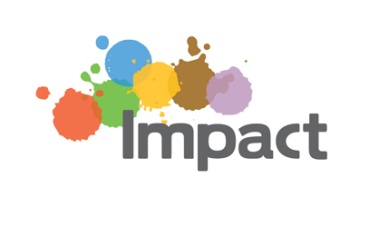 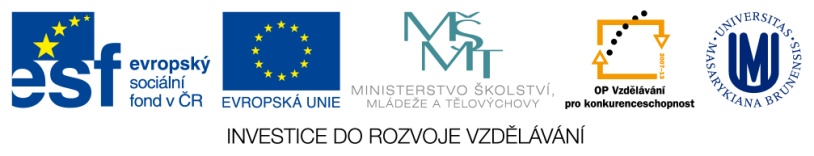 22
CEFR Criteria 1 - Range
B1 Has enough language to get by, with sufficient vocabulary to express him/herself with some circumlocutions on topics such as family, hobbies and interests, work, travel, and current events.

B2  Has a sufficient range of lan­guage to be able to give clear descriptions, express viewpoints on most general topics, using some complex sentence forms to do so. Language lacks, however, expressiveness and idiomaticity, and use of more complex forms is still stereo­typic.

C1 Has a good command of a broad range of language allow­ing him/her to select a formulation to express him-/ herself clearly in an appropriate style on a wide range of general, academic, professional or leisure topics without having to restrict what he/she wants to say. The flexibility in style and tone is somewhat limited.
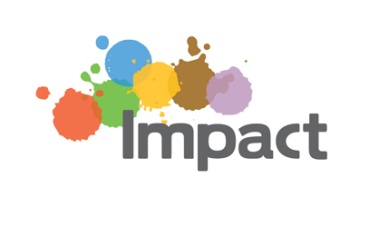 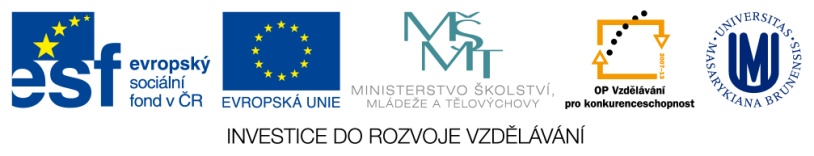 23
Informal to formal
about

 regarding / concerning

 find out

 discover / ascertain

 Lots of people think …

 It is widely believed / It is generally accepted
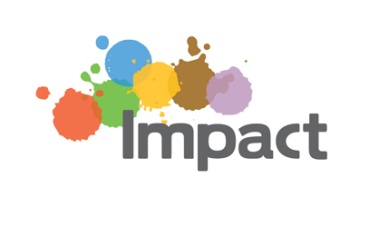 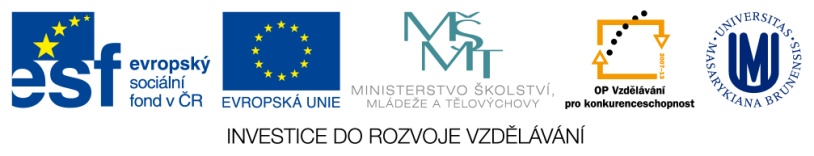 24
CEFR Criteria 2 - Coherence
B1 Can link a series of shorter discrete elements into a con­nected, linear sequence of points.

B2  Can use a limited number of cohesive devices to link his/her utterances into clear, coherent discourse, though there may be some "jumpiness" in a longer contribution.

C1 Can produce clear, smoothly flowing, well-structured speech, showing controlled use of organizational patterns, con­nectors and cohesive devices.
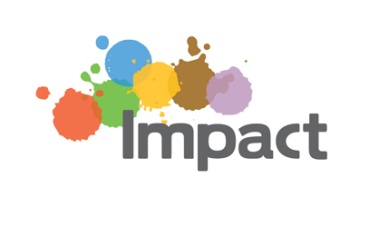 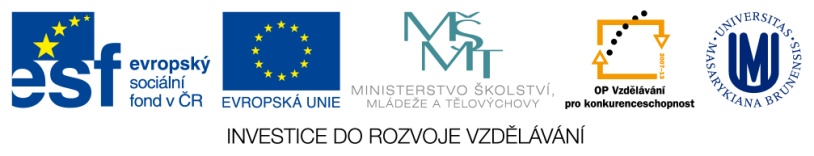 25
Transition language
but

 nevertheless

 I’m going to start with

 I would like to begin with the following

 To finish with, I want  to say again …..

 In conclusion, I wish to reiterate …..
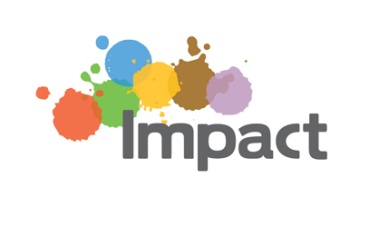 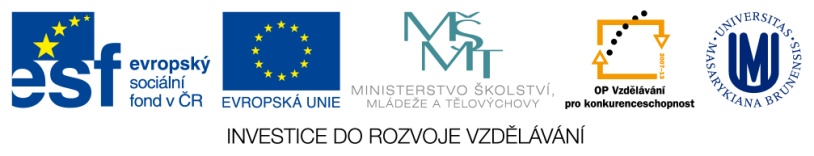 26
“Czechlish” and its solution!
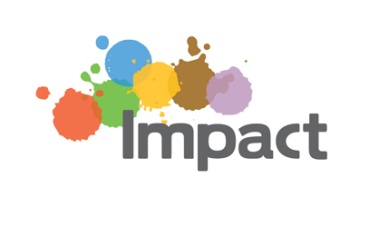 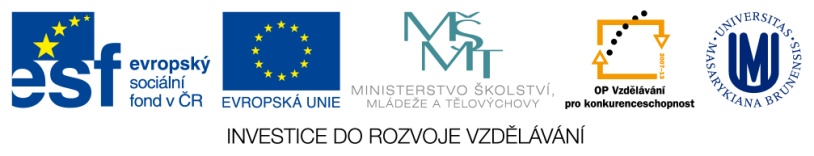 27
“Czechlish” and its solution!
Pronunciation, e.g. bad/bed, thing/think, then/den
 Grammar, e.g. articles, pres simple vs. pres cont
 Vocabulary, e.g. meeting/appointment, factory/fabric
 Word order, e.g. I went by train to Prague
 Intonation, e.g. too flat
 Missing words, e.g. no subject

	SOLUTION:  self-check error list (?)
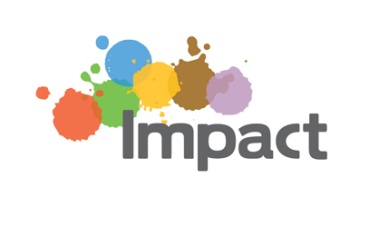 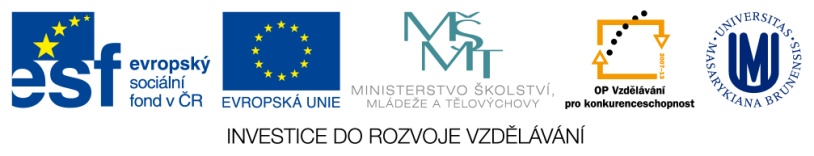 28
Self-check Error List
[Speaker Notes: (Connors & Lunsford, 1988)

 An analysis of nearly 20,000 teacher-marked student papers
“Twenty different mistakes comprise 91.5 percent of all errors in student texts.”]
29
Section 2
A self-assessment activity

  Teaching: a real-life situation
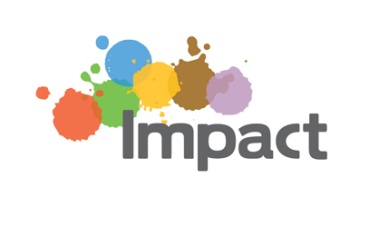 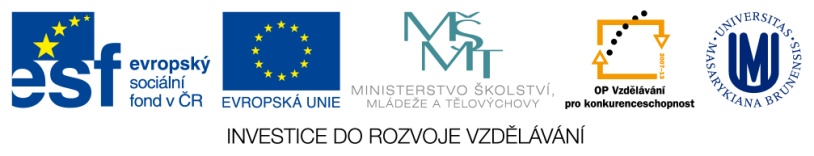 The weather was terrible ever since we arrived last Friday.
The weather has been terrible ever since we arrived last Friday.
Do you mind telling me how old are you
Do you mind telling me how old you are

or

Do you mind telling me, how old are you?
Im very fond for cats, but unfortunately Im allergic for them.
I’m very fond of cats, but unfortunately I’m allergic to them.
Simon Brown a specialist in contemporary music was interviewed on the radio recently.
Simon Brown, a specialist in   contemporary music, was interviewed on the radio recently.
When your on a plane, its important not to drink to much coffee.
When you’re on a plane, it’s important not to drink too much coffee.
I’ve had a cold for three weeks now and I can’t get rid of it.
THE SENTENCE IS CORRECT
As a child I would have a good memory but as I’m getting older it’s getting worse.
As a child I had a good memory but as I’m getting older it’s getting worse.
I’ll never forget to see the eclipse of the sun last year.
I’ll never forget seeing the eclipse of the sun last year.
I don’t have time to meet you today, but tomorrow is fine.
THE SENTENCE IS CORRECT
I’ve watched television  since I’ve come home from work this evening.
I’ve been watching television since I came home from work this evening.
Try to be more careful! Thats the third time youv’e broken a cup.
Try to be more careful! That’s the third time you’ve broken a cup.
I was wondering why was he always late for work.
I was wondering why he was always late for work.

or

   I was wondering, why is he always late for work?
If you aren’t very good at running, why don’t you concentrate on cycling instead?
THE SENTENCE IS CORRECT
All I want in life is a good health the happiness and a little money.
All I want in life is good health, happiness and a little money.
     (first two articles are not needed)
If I were you, go to the doctor immediately – that cut looks very deep.
THE SENTENCE IS CORRECT 
But it could also be:
If I were you, I would (or should) go to  the doctor immediately – that cut looks very deep.
If she hadn’t slept in she wouldn’t have missed her flight
If she hadn’t slept in, she wouldn’t  have missed her flight.
Centuries ago, people would think the world was flat.
Centuries ago, people thought the world was flat.
My parents wouldn’t let me go to piano lessons, so I teached myself
My parents wouldn’t let me go to piano lessons so I taught myself.
  (comma is optional)
Why are you returning the milk to the shop? Do you think it’s off?
THE SENTENCE IS CORRECT
He’s been trying to break the world record four times but he’s always failing.
He’s tried to break the world record four times but he’s always failed.
50
What do lecturers think is a good lesson?
Clearly expressed instructional goals/objectives
Well planned, paced and organized
Clearly communicates to the students the desired outcomes
Utilizes appropriate teaching and learning strategies
Accommodates for different student learning styles
Utilizes technology in a meaningful and competent manner
Motivates and actively engages students to learn
Periodically checks for student understanding
Monitors and evaluates student performance
Provides timely feedback to students
Provides a summary of the lesson
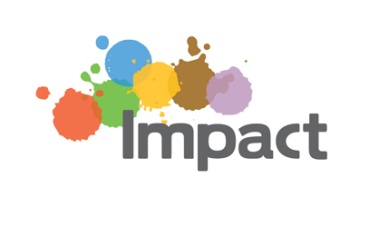 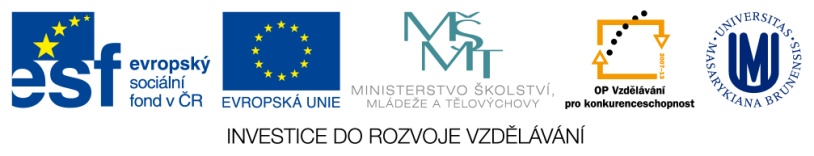 51
What do students think is a good lesson?
Knows what the lecturer is trying to accomplish in the lesson
Understands what criteria the lecturer will use to assess them
Knows how they are doing throughout the course
Lecturers express their ideas clearly
Content is easy to understand, or appropriate guidance is provided for complex and difficult tasks
Course is well paced
Lessons provide new and supportive content
Content can be integrated with previously learned concepts
Knowledge learned can help the students with future careers
Is interesting, stimulating, challenging and motivating
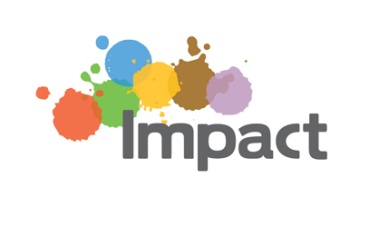 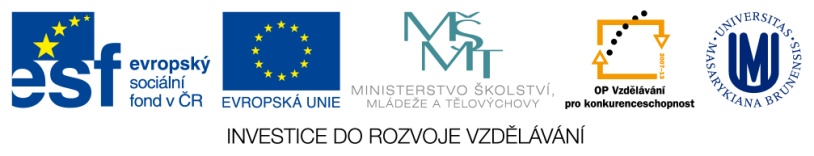 52
A “real life” situation
Watch this video fragment

 What examples of appropriate language did you notice – from the teacher or the students?

 How should the lecturer have dealt with students’ errors? What would you have done?
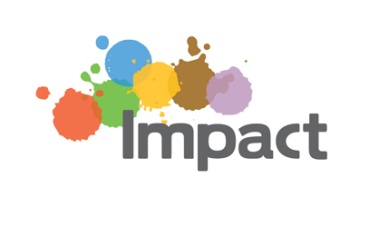 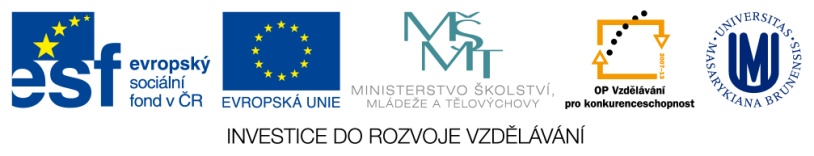 53
Section 3
Peer-feedback: introduction

  … and now it’s your turn! (“pop-topics”)

  So where do we go from here?
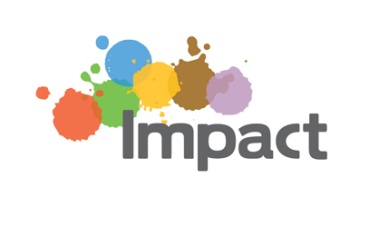 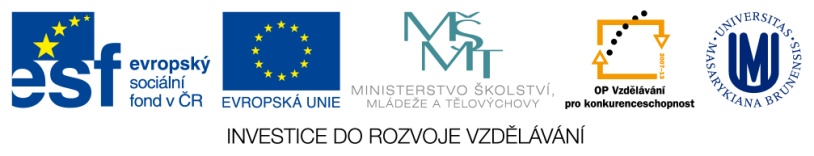 54
Peer feedback: an introduction
Why peer feedback? Isn’t the teacher good enough?

  Categories

  Dare to be honest!

  Examples more than theories!
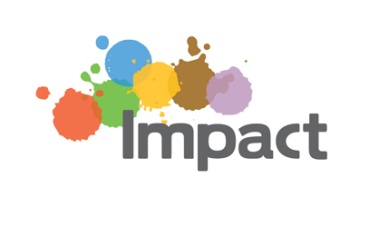 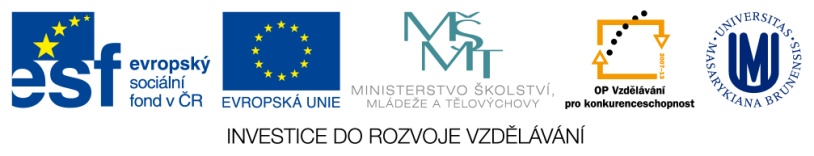 55
Objectives for peer feedback
REMEMBER: peer feedback-giver is not a teacher or assessor.

 The feedback-giver is the audience: 2nd pair of eyes.

 Positive and constructive

 Understandable for student and teacher
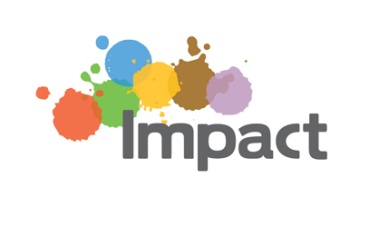 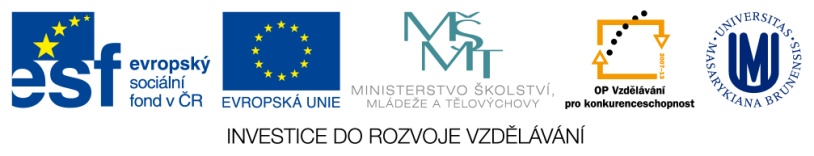 56
… and now, it’s your turn!
In small groups, you will give a ”presentation” (maximum 5 mins.), based on your “pop topic”. You have 20 minutes to prepare.

  Each member of the group must participate.

  You will receive peer feedback.

  Hodně stěstí!
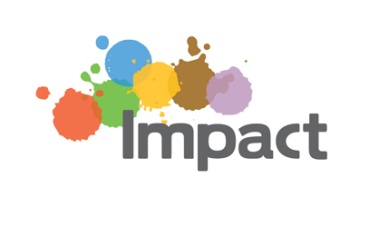 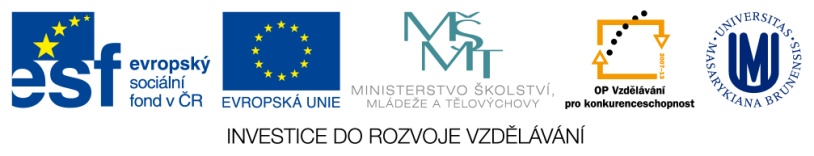 57
Where do you go from here?
Blackboard [Nestor] site

  AWL and Phrasebank

  Group “language buddies” 

  Self-reflection
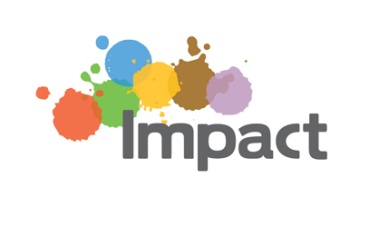 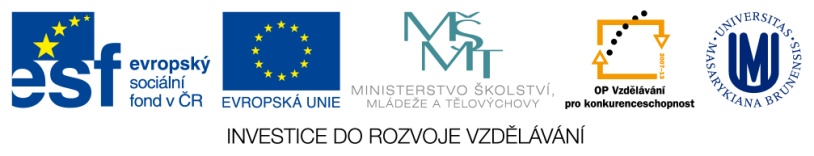 58
References
Brawn, R. & Trahar S. (2003):Supporting in the learning teacher in changing 	higher education. In Sutherland, R. & Claxton, G. (Eds): Learning and 	teaching where worldviews meet. (pp. 245-254) Stoke on Trent: 	Trentham.
Council of Europe. (2009). Relating language examinations to the Common 	European Framework of Reference for languages: learning, teaching, 	assessment (CEFR): A manual. Strasbourg: Language Policy Division.
Fink, D. L. (2005). Integrated course design. Manhattan, KS: The IDEA Center. 	http://www.idea.ksu.edu/resources/papers.html
Green, A. (2008): English Profile: functional progression in materials for ELT. 	Cambridge ESOL Research notes, Issue 33, 19-25.
North, B. (2010). The Core Inventory (British Council seminar, 10 	November, 2010). Retrieved April 24, 2012, from 	http://www.teachingenglish.org.uk/seminars/susan-sheehanbrian-north 
Wilkinson, R. (2005). The impact of language on teaching content: views from 	the content teacher. Retrieved April 24, 2012, from 	http://www.palmenia.helsinki.fi/congress/bilingual2005/presentations/wilkinson.pdf .